ЗАКАЗНИКИ ОМСКОЙ ОБЛАСТИ
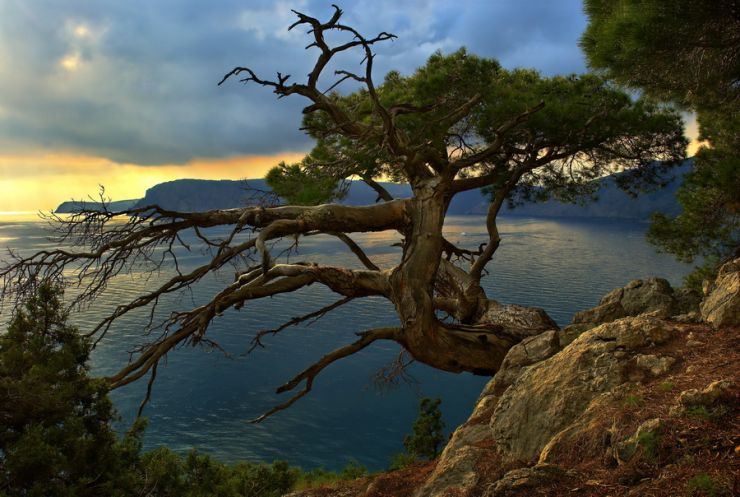 Государственный природный охотничий заказник "БАИРОВСКИЙ"
организован  на  основании  распоряжения  Совета  Министров РСФСР от 17 января 1959 года  на  территории  Тюкалинского,  Колосовского  и Саргатского районов.
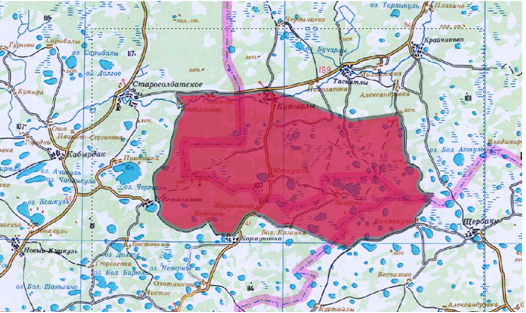 Государственный природный охотничий заказник "БАИРОВСКИЙ"
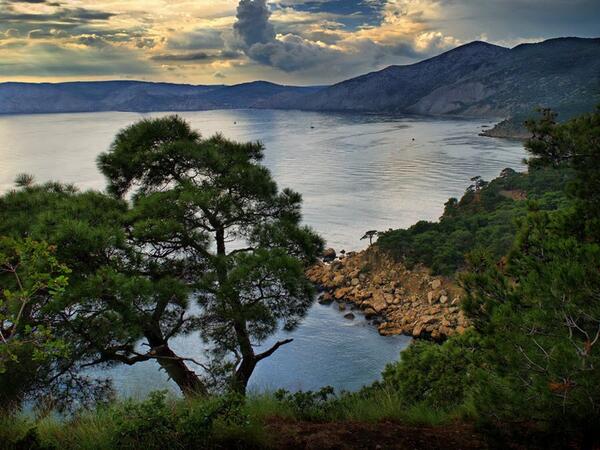 Степной заказник
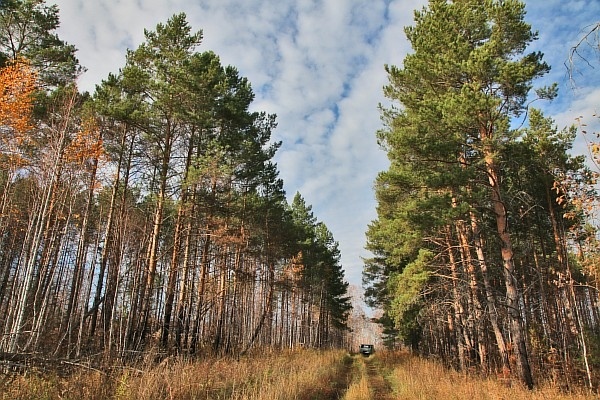 Берег Черского
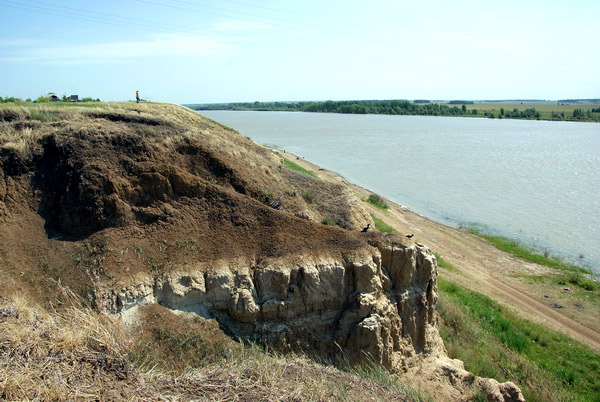 Цели создания заказников:
сохранение природных комплексов в естественном состоянии;
сохранение, восстановление, воспроизводство ценных в хозяйственном отношении видов животных;
охрана редких, исчезающих или нуждающихся в особой охране видов животных;
охрана мест зимних стоянок сибирской косули и ежегодных путей миграций диких копытных животных;
поддержание необходимого экологического баланса и стабильности функционирования экосистем.